憑你意行,  主！ 

Have Thine Own Way, Lord 

S279
憑你意行，主！憑你意行！
主你是陶匠，我是泥土，
陶我與造我，照主旨意，
我在此待，虔诚候主。

Have Thine own way, Lord! 
Have Thine own way!
Thou art the Potter, I am the clay!
Mold me and make me After Thy will,
While I am waiting yielded and still.
憑你意行，主！憑你意行！
鑒察試驗我，就在今天！
求主洗淨我，潔白如雪，
我謙卑跪下，在主脚前。

Have Thine own way, Lord!
Have Thine own way!
Search me and try me, Master, today!
Whiter than snow, Lord, 
Wash me just now,
As in Thy presence humbly I bow.
憑你意行，主！憑你意行！
忧伤与疲惫，求主帮助！
能力與權柄，全屬我主，
醫治与拯救，唯靠救主。

Have Thine own way, Lord!
Have Thine own way!
Wounded and weary, Help me I pray!
Power all power Surely is Thine!
Touch me and heal me, Saviour divine!
憑你意行，主！憑你意行！
管理我动作，凭主指引，
聖靈充滿我，顯明主恩，
惟求主耶稣，永住我心。

Have Thine own way, Lord!
Have Thine own way!
Hold o'er my being Absolute sway!
Fill with Thy Spirit Till all shall see
 Christ only, always, living in me!
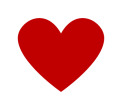